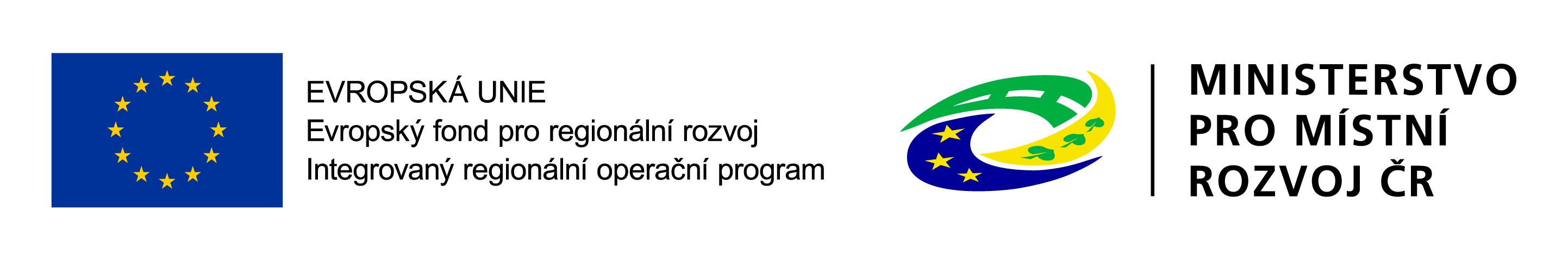 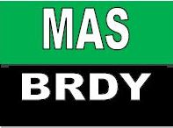 1. Výzva   MAS Brdy – IROP - Vzdělanost      Seminář pro žadatele
Věra Tintěrová
6. 4. 2018
Program
Výzva ŘO IROP č. 68
1. Výzva MAS Brdy – IROP - Vzdělanost
Podporované aktivity
Hlavní podporované aktivity
Způsobilé výdaje hlavních aktivit
Vedlejší podporované výdaje
Způsobilé výdaje vedlejších aktivit
Povinné přílohy žádosti 
Kritéria věného hodnocení 
Užitečné odkazy 
Diskuse, závěr
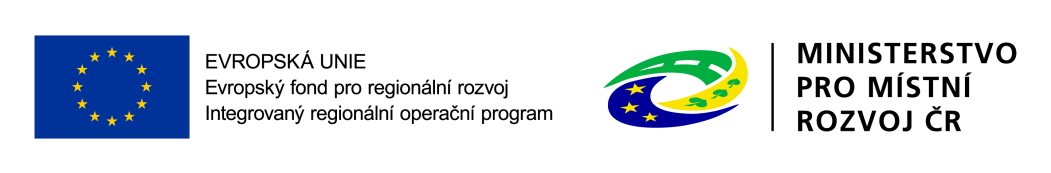 Výzva ŘO IROP č. 68
MMR ČR jako Řídicí orgán IROP vyhlásilo v lednu 2017 průběžnou výzvu č. 68 „Zvyšování kvality a dostupnosti infrastruktury pro vzdělávání a celoživotní učení - integrované projekty CLLD“ – Infrastruktura základních škol- Infrastruktura středních škol a vyšších odborných škol- Infrastruktura pro zájmové, neformální a celoživotní vzdělávání

MAS Brdy – 21. 3. 2018 vyhlásila 1. Výzvu MAS Brdy – IROP – Vzdělanost
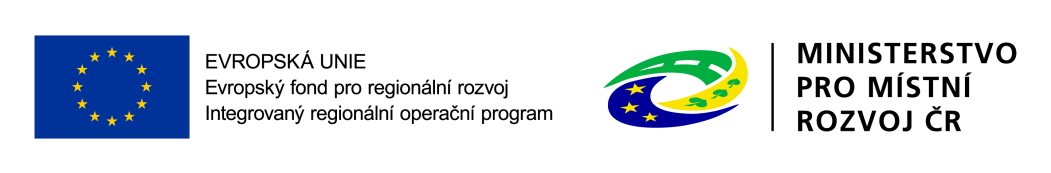 1. Výzva MAS Brdy – IROP - Vzdělanost
Místo realizace:  území MAS Brdy
Celková alokace:  95%  =   6 000 000 Kč
Výše způsobilých výdajů: 400 000Kč
Oprávnění žadatelé: - organizace zakládané nebo zřizované kraji, - obce, - organizace zřizované nebo zakládané obcemi, - nestátní neziskové organizace, - církve a církevní organizace
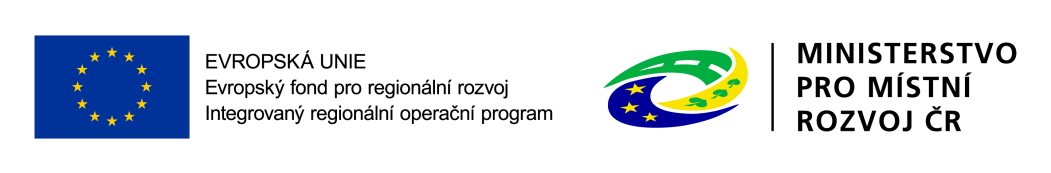 Podporované aktivity
Hlavní aktivity - minimálně 85 % celkových způsobilých výdajů projektu

Vedlejší aktivity - maximálně 15 % celkových způsobilých výdajů projektu
	

!!! Nutno zachovat poměr hlavních !!!
a vedlejších aktivit.
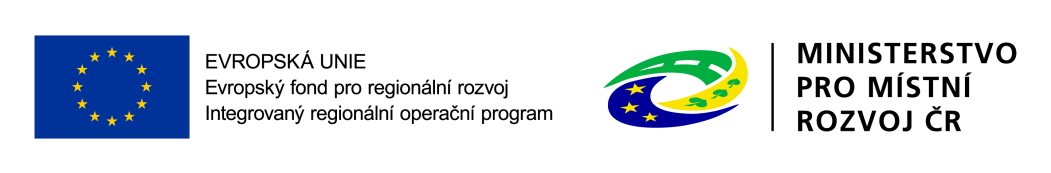 Hlavní podporované aktivity
- Hlavní podporované aktivity dle specifických pravidel výzvy č. 68 vztahující se k aktivitám
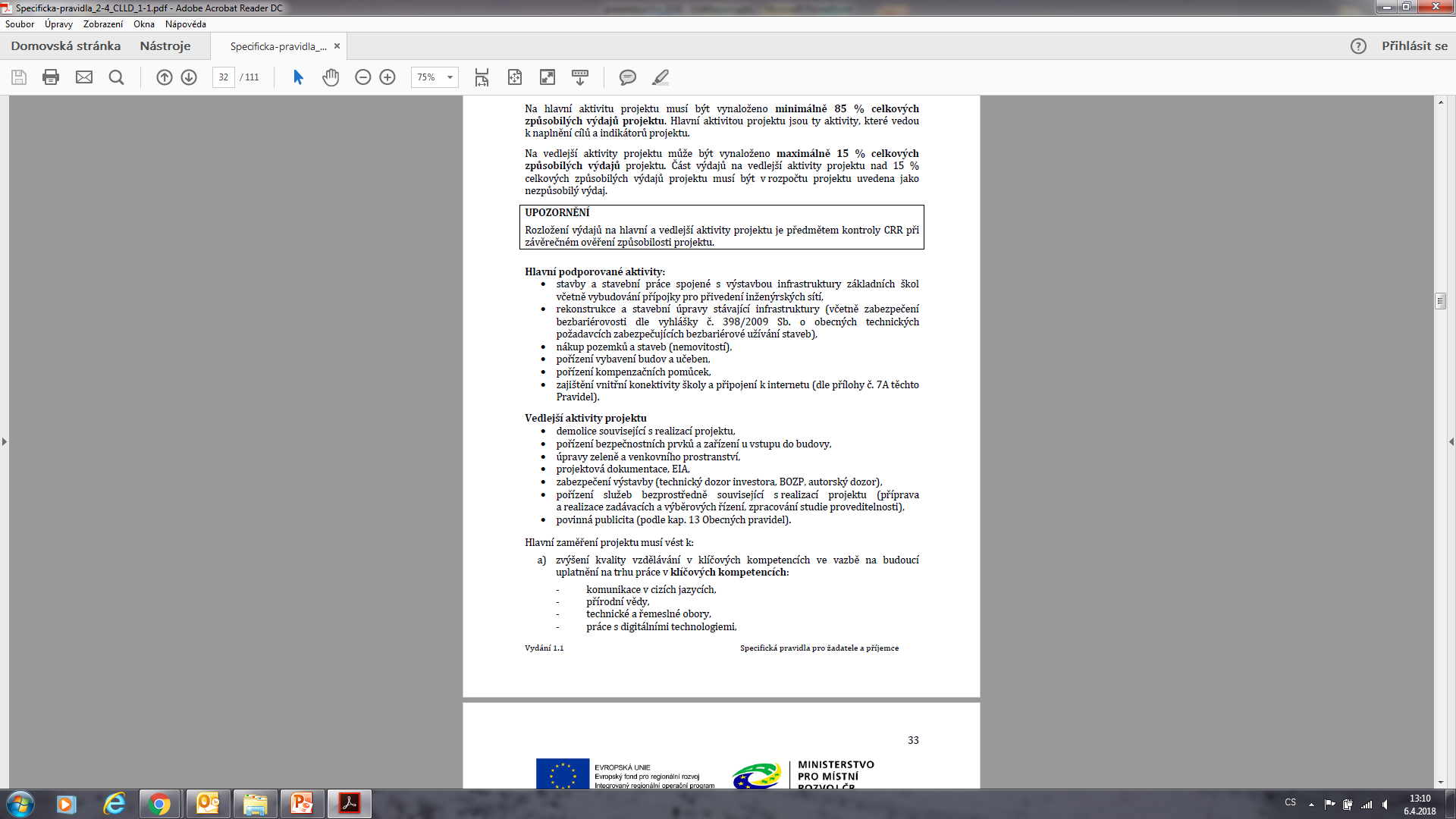 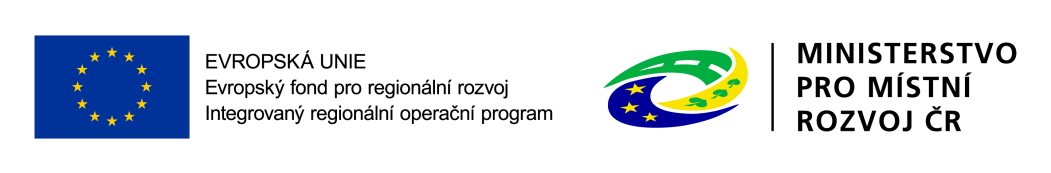 Způsobilé výdaje na hlavní aktivity
Dle specifických pravidel výzvy č. 68
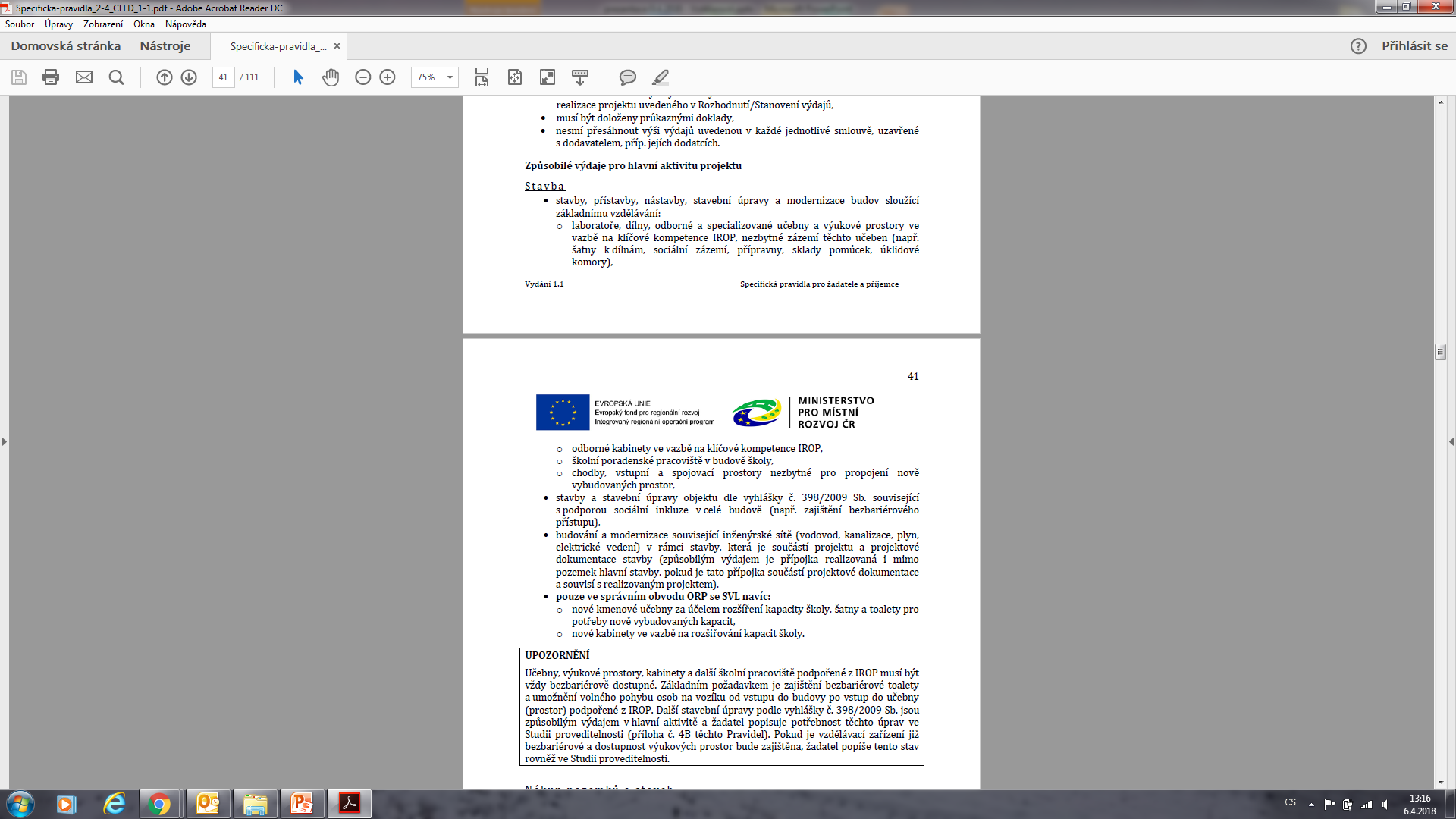 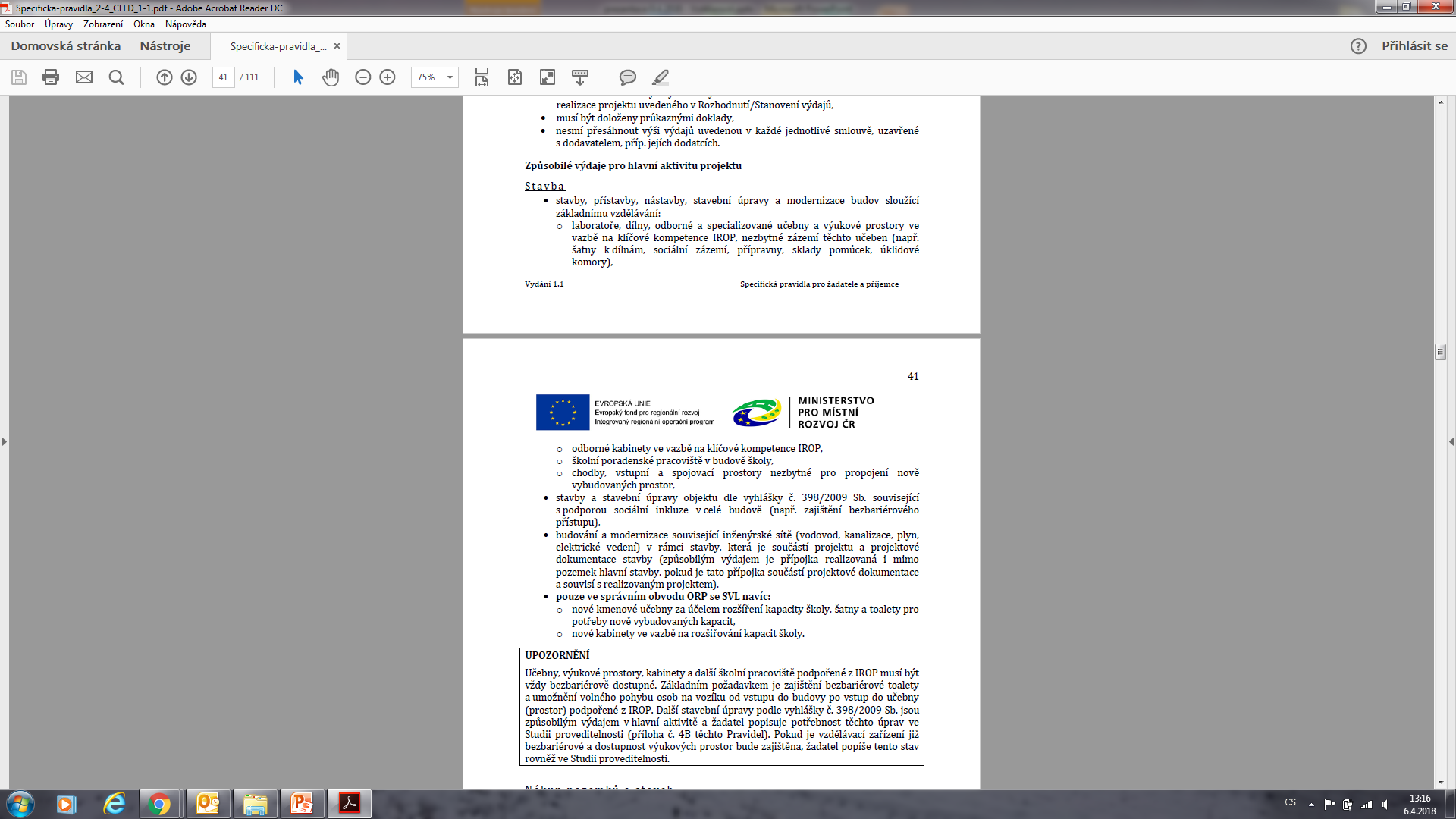 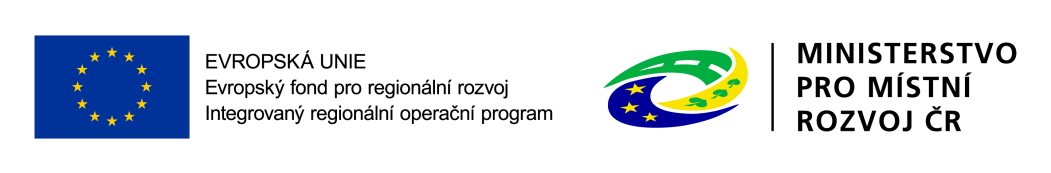 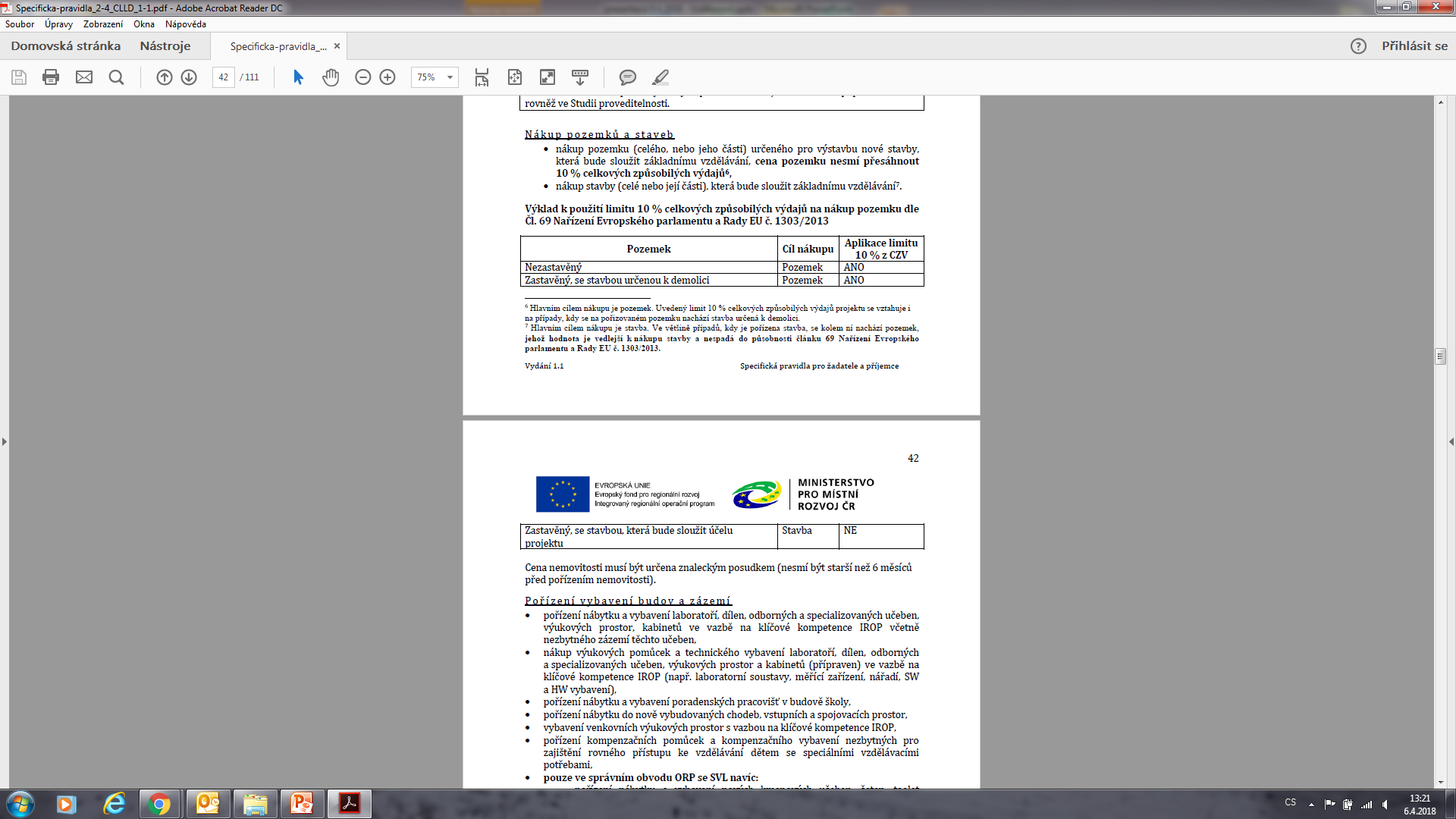 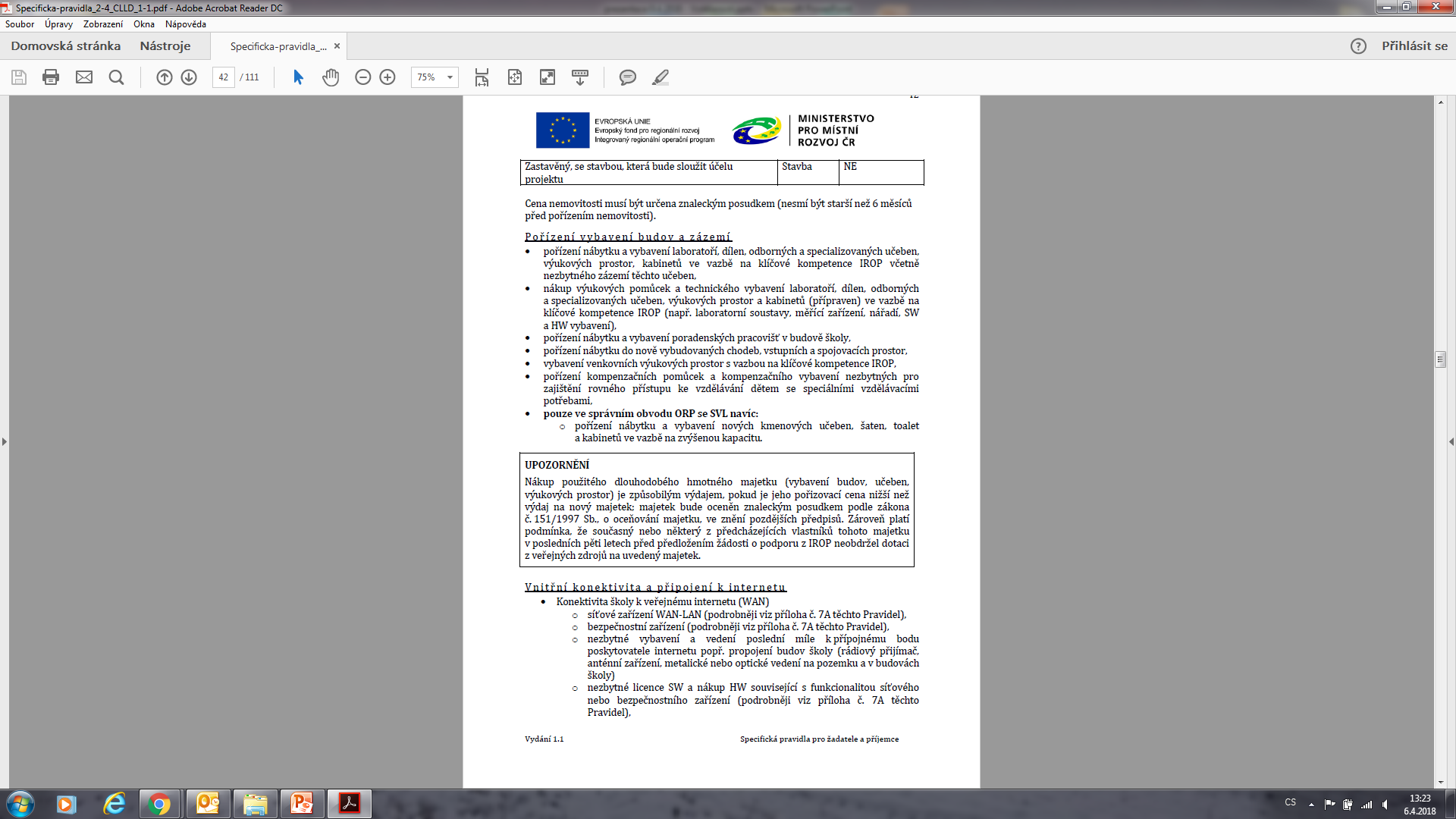 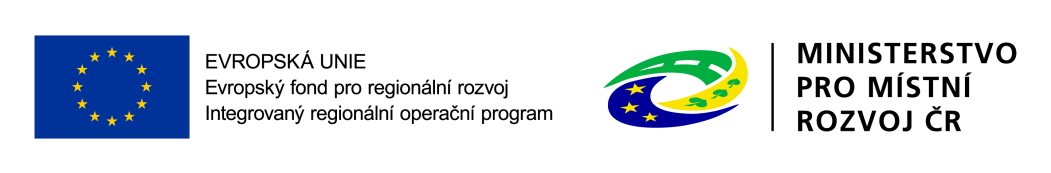 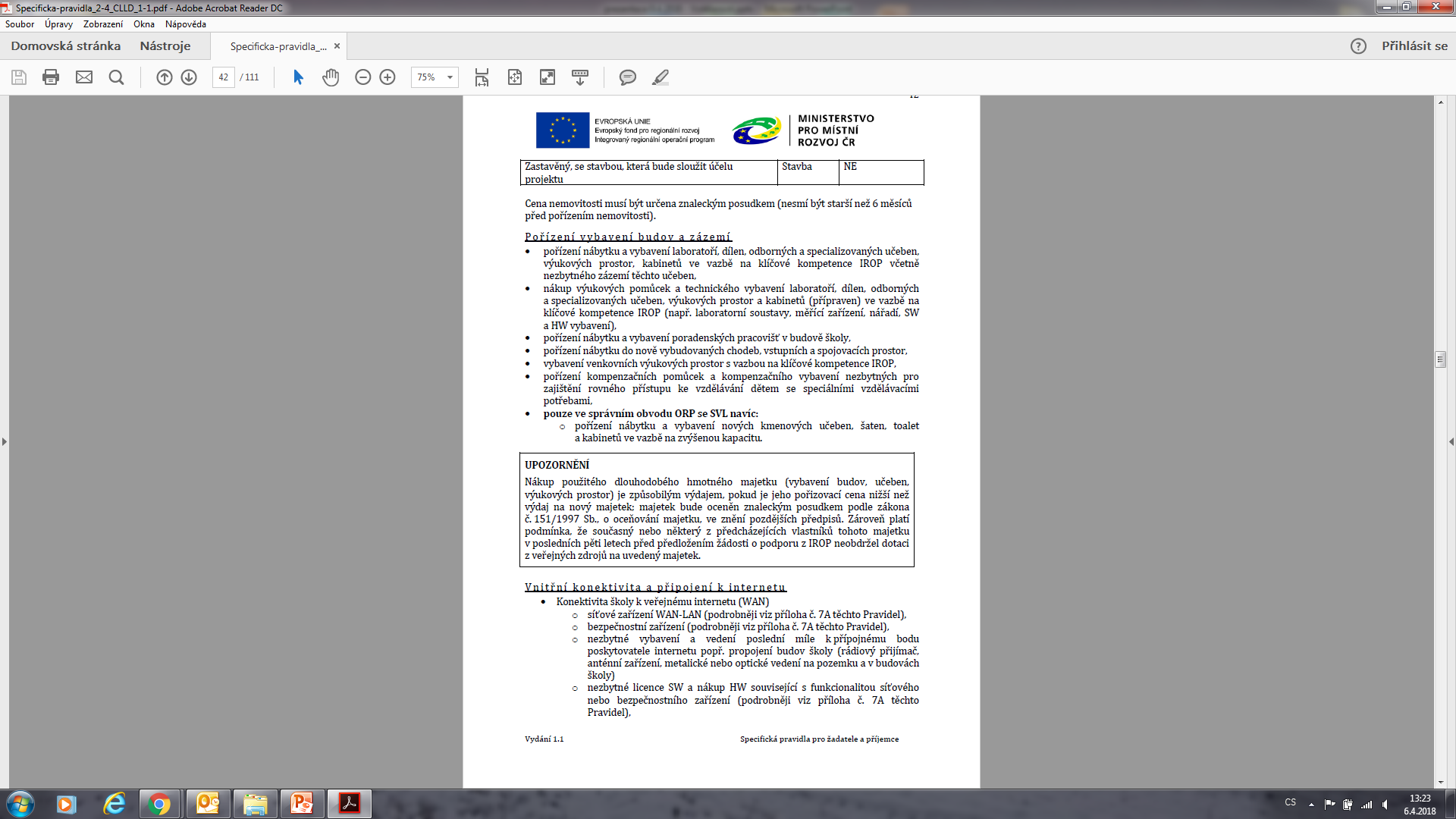 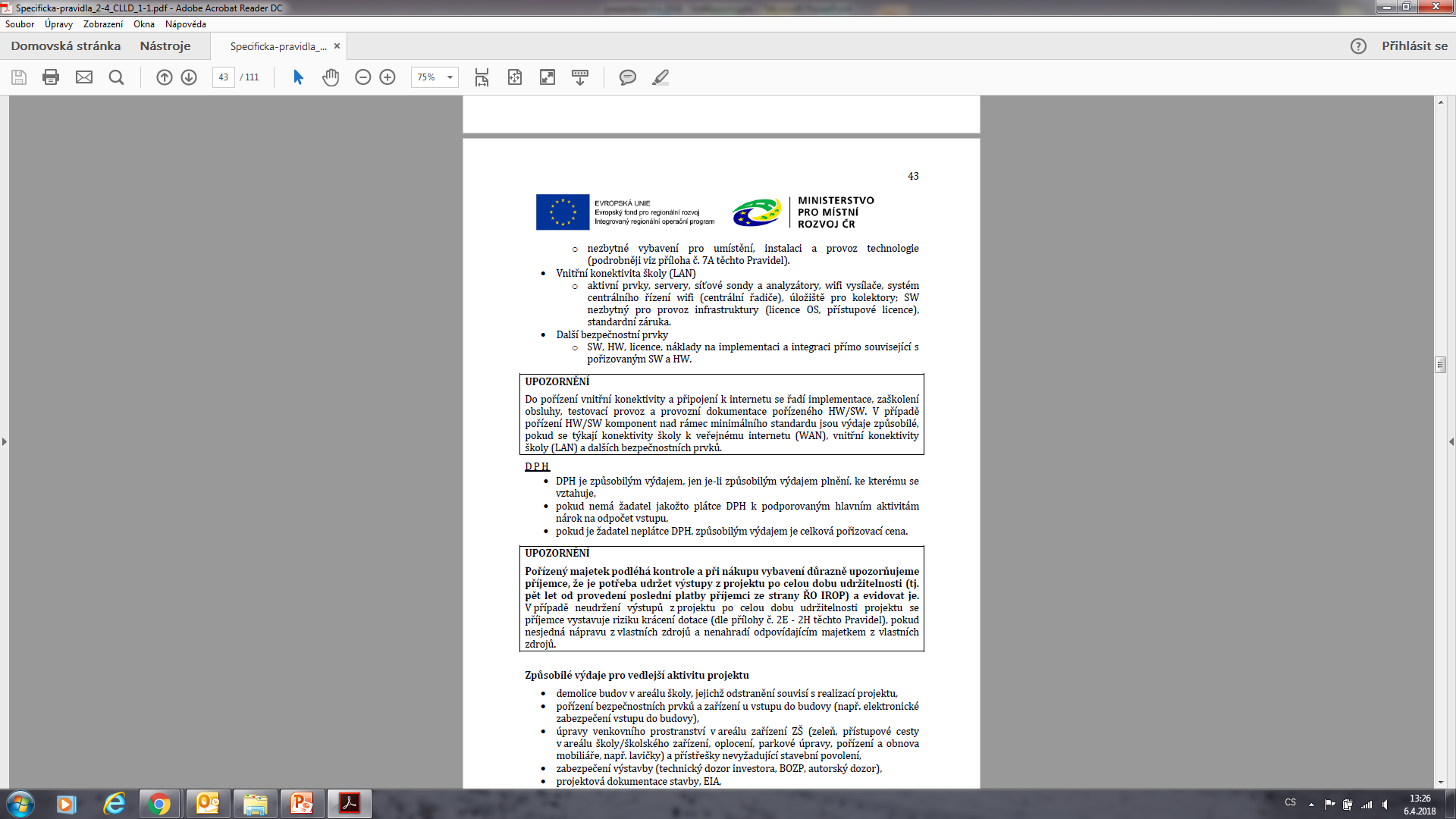 85%
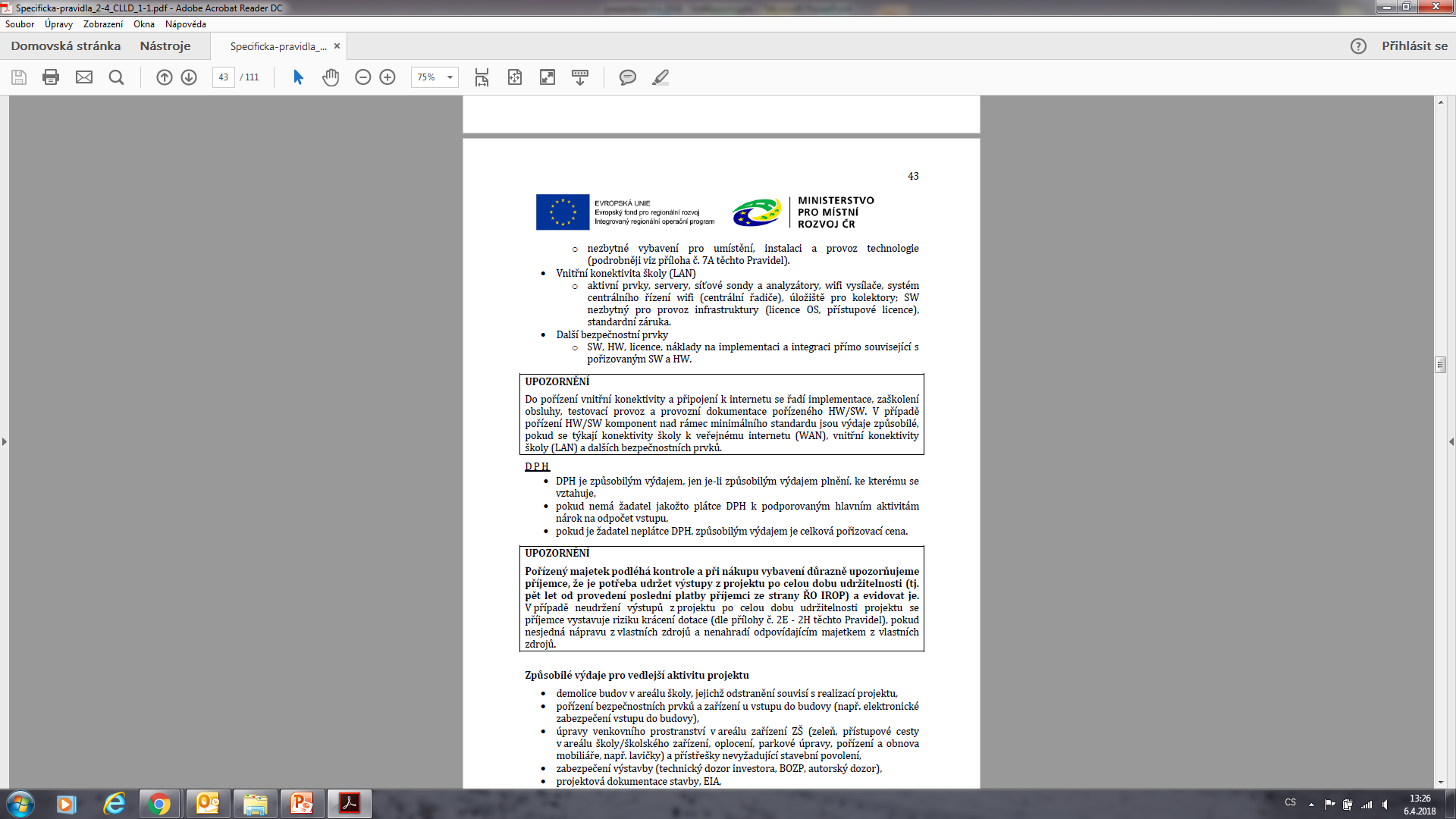 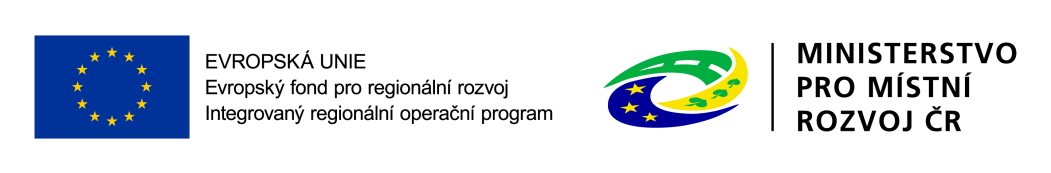 Vedlejší podporované výdaje
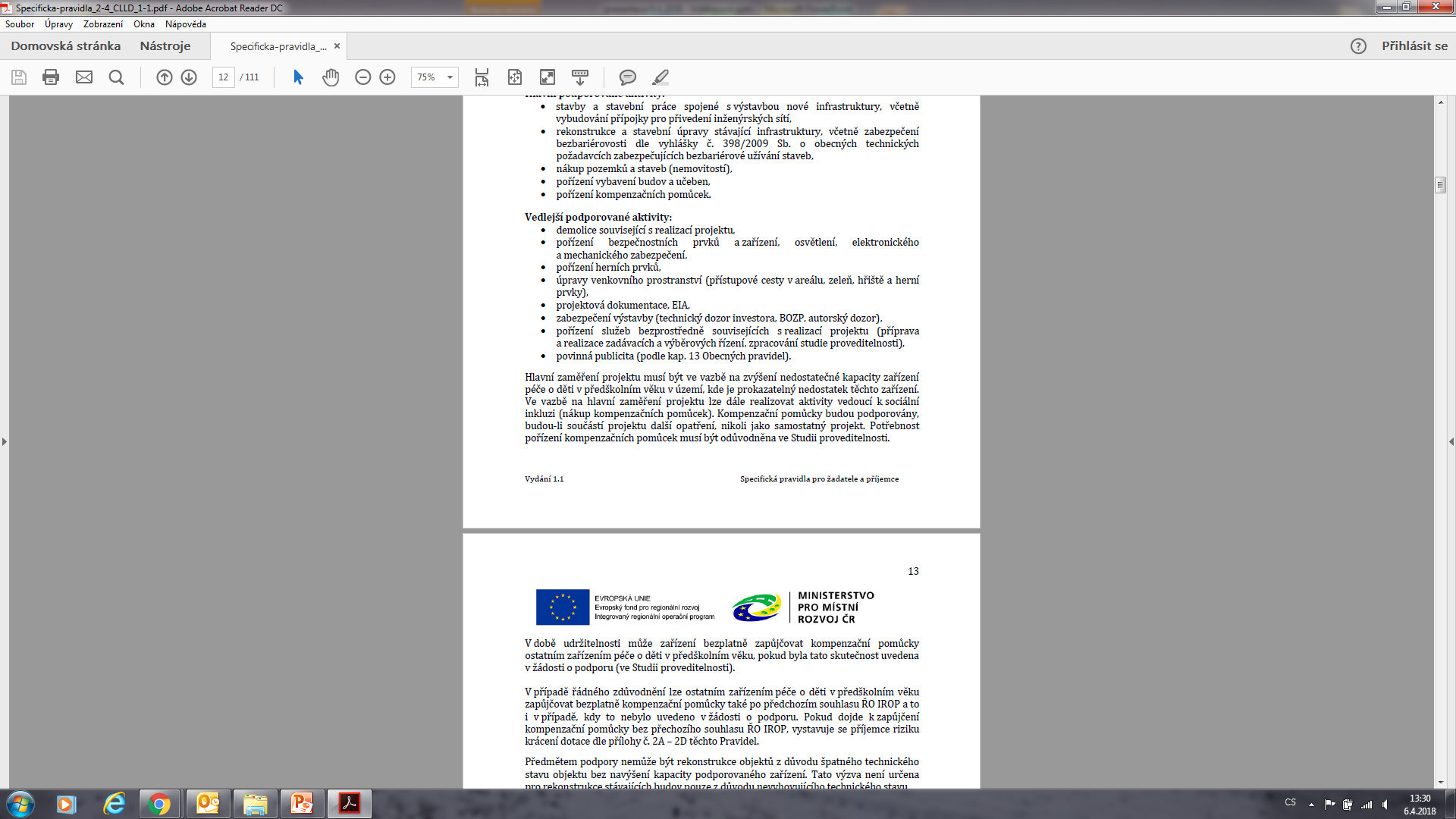 15%
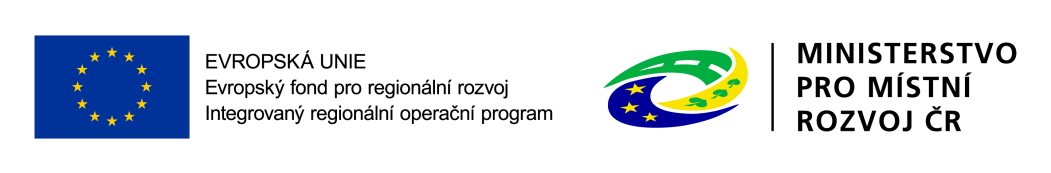 Způsobilé výdaje na vedlejší aktivity
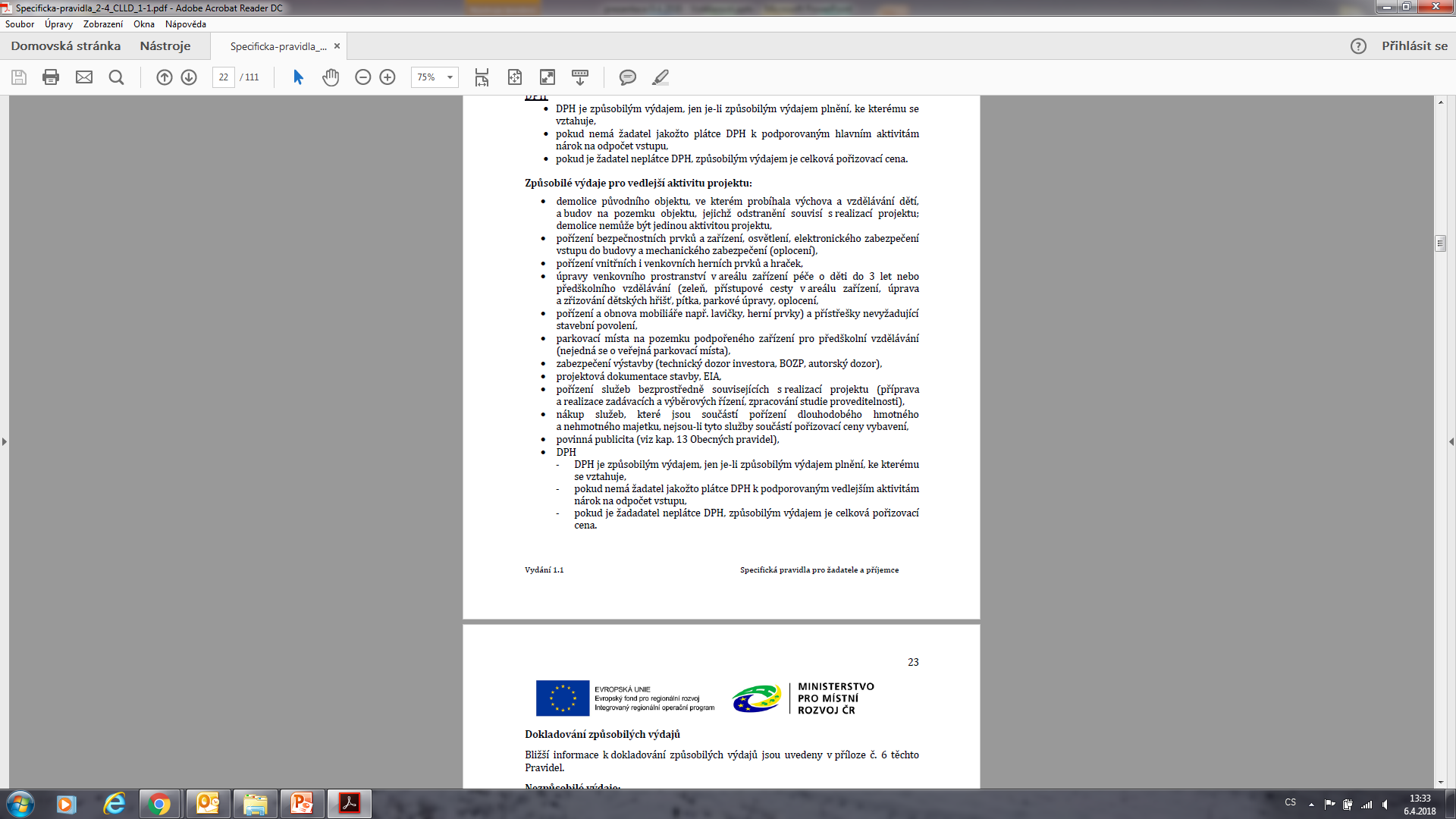 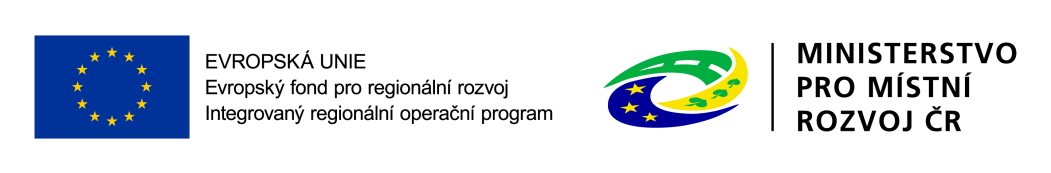 Povinné přílohy žádosti
Plná moc
Zadávací a výběrová řízení
Doklad o právní subjektivitě
- příloha zrušena
Studie proveditelnosti
Doklad o prokázání právních vztahů k majetku, který je předmětem projektu
Územní rozhodnutí nebo územní souhlas nebo veřejnoprávní smlouva nahrazující územní rozhodnutí
Žádost o stavební povolení nebo ohlášení, případně stavební povolení nebo souhlas s provedením ohlášeného stavebního záměru nebo veřejnoprávní smlouva nahrazující stavební povolení
Projektová dokumentace pro vydání stavebního povolení nebo pro ohlášení stavby
Položkový rozpočet stavby
Výpočet čistých jiných peněžních příjmů
Čestné prohlášení o skutečném majiteli
Výpis z Rejstříku škol a školských zařízení
- příloha zrušena 
Smlouva o partnerství – příloha nad rámec požadavků ŘO
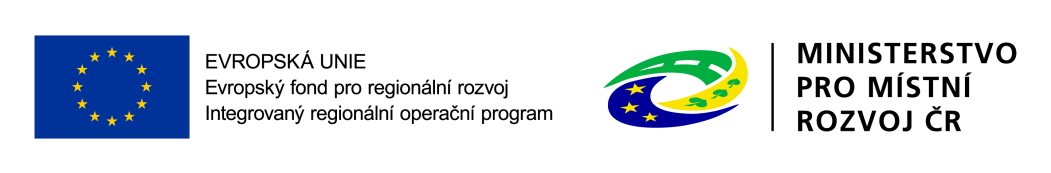 Kritéria věcného hodnocení
Projekt je zaměřen na více klíčových kompetencí: komunikace v cizích jazycích, technických a řemeslných oborů, přírodních věd, práce s digitálními technologiemi.
Projekt zahrnuje výuku více předmětů/ aktivit v podporovaných klíčových kompetencích IROP. (pozn.: cizí jazyk členěn na anglický j., německy j., ruský., …).
Projekt řeší využití výstupů projektu v kalendářním roce. 
V harmonogramu projektu jsou popsány aktivity jednotlivých fází projektu.
Doba realizace projektu.
V projektu jsou uvedena hlavní rizika ve fázích projektu a způsob jejich eliminace.
Projekt zajistí fyzickou dostupnost a bezbariérovost vzdělávacích zařízení.
Součástí projektu jsou úpravy venkovního prostranství.
Partnerství na projektu.
Užitečné odkazy
Výzva ŘO IROP č. 68 http://www.strukturalni-fondy.cz/cs/Microsites/IROP/Vyzvy/Vyzva-c-68-Zvysovani-kvality-a-dostupnosti-Infrastruktury-pro-vzdela

Obecná a Specifická pravidla www.dotaceEu.cz/cs/Microsites/IROP/Vyzvy-v-IROP

ISKP+ www.mseu.mssf.cz

MAS Brdy www.masbrdy.cz
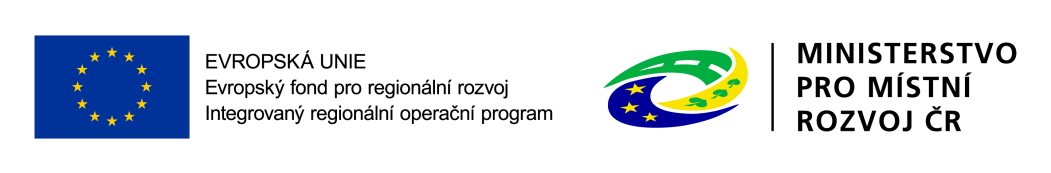 DĚKUJI ZA POZORNOST
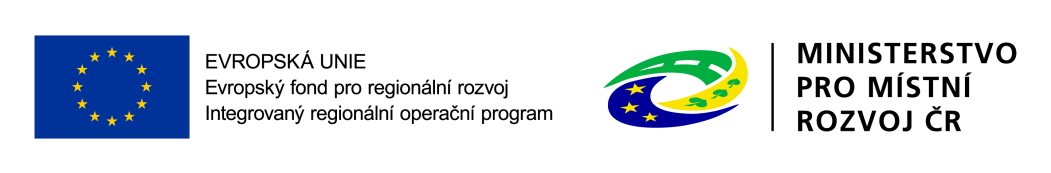